Mobile UI Design
* Based in part on content in Chapter 9-10 of   Designing the iPhone User Experience, Suzanne Ginsburg, Addison Wesley, 2011
[Speaker Notes: Had 10 minutes extra, so add images to “Provide Appropriate Feedback” slide and add 2-3 more slides based on Ginsburg
Add 1-2 slides on “Responsive Design”]
Hall of Fame or Hall of Shame?
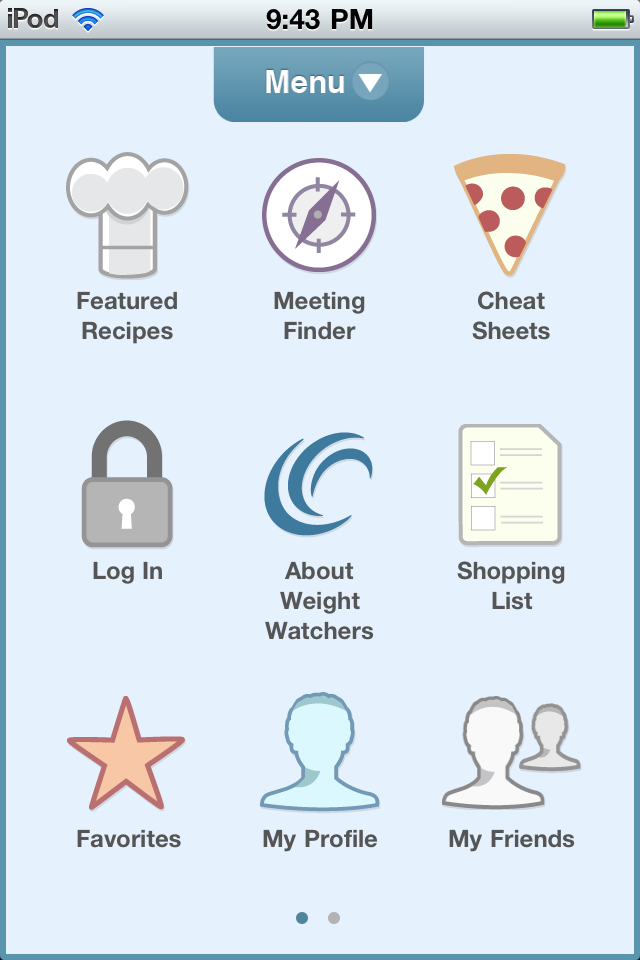 Weight Watchers app
Spring 2012
CSE 441 - Advanced HCI
2
Hall of Shame!
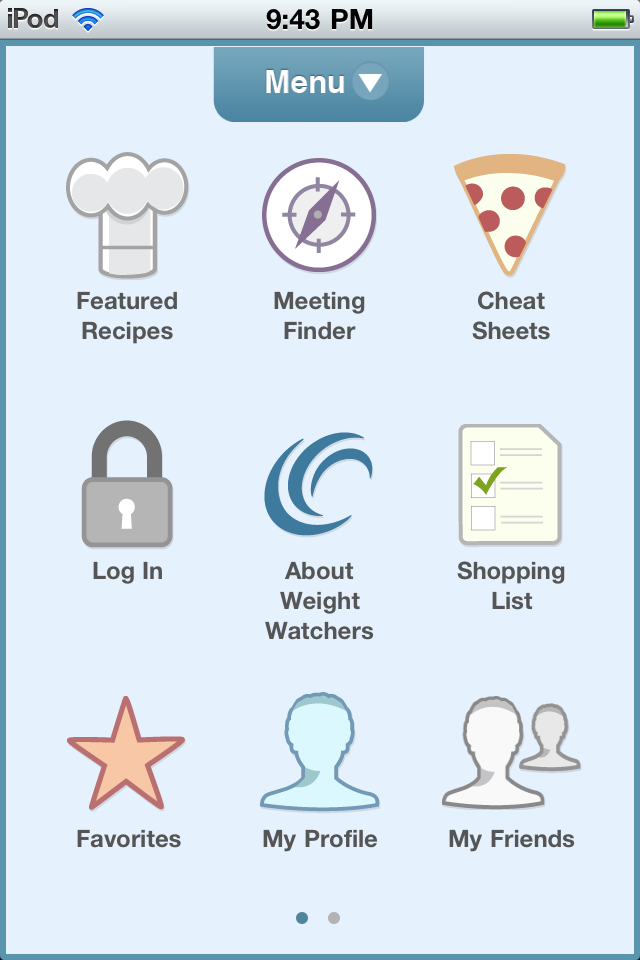 Weight Watchers app
What app am I in?
Icon mappings?
Menu non-standard
No overview+detail
How do I do “My Friends” w/o Log In?
Spring 2012
CSE 441 - Advanced HCI
3
Mobile UI Design
* Based in part on content in Chapter 9-10 of   Designing the iPhone User Experience, Suzanne Ginsburg, Addison Wesley, 2011
Outline
Review of mobile computing
Smart phone design
Responsive design
Spring 2012
CSE 441 - Advanced HCI
5
Mobile Design Constraints & Context
Design constraints
limited attention/interactions bursty (sometimes untrue)
form factor/screen size small (independent of resolution)
natural (ambiguous) input modalities
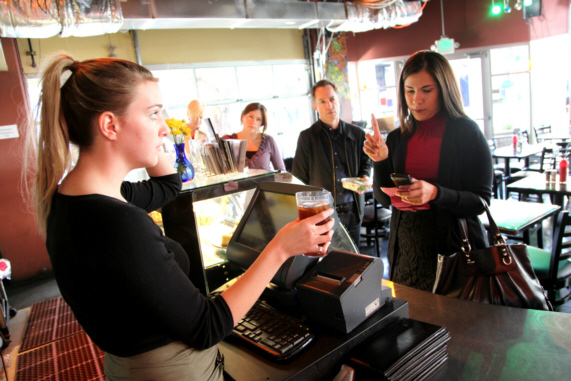 Spring 2012
CSE 441 - Advanced HCI
6
Mobile Design Constraints & Context
Design constraints
limited attention/interactions bursty (sometimes untrue)
form factor/screen size small (independent of resolution)
natural (ambiguous) input modalities

Mobile usage context
mobile device with user & on
use gives clues to context… 
apps give cues (e.g., calendar or job schedule)
location gives cues
activity inference (e.g., adapt to walking)
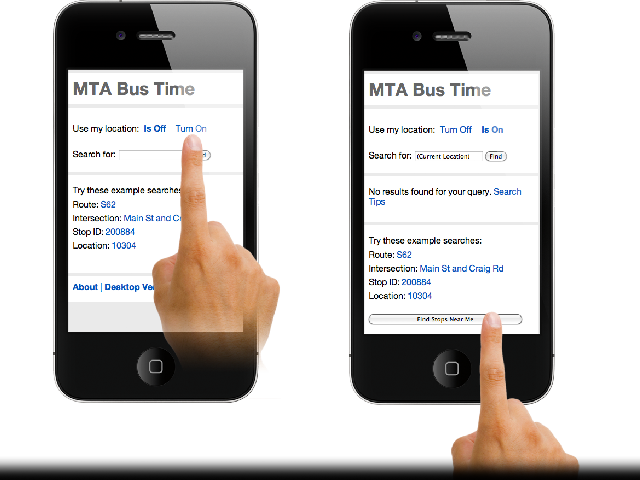 Spring 2012
CSE 441 - Advanced HCI
7
[Speaker Notes: MTA NYC transit app]
Mobile Design Constraints & Context
Design constraints
limited attention/interactions bursty (sometimes untrue)
form factor/screen size small
natural (ambiguous) input

Mobile usage context
mobile device with user & on  
use gives clues to context… 
apps give cues 
location gives cues
activity inference 

Design for limited attention
minimize keystrokes
understandable at a glance (overview + detail)
task-oriented w/ minimum set of functions
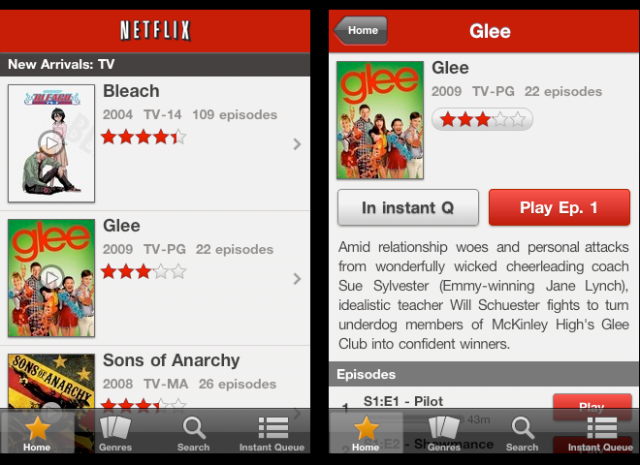 Spring 2012
CSE 441 - Advanced HCI
8
Mobile Design’s Key Moment
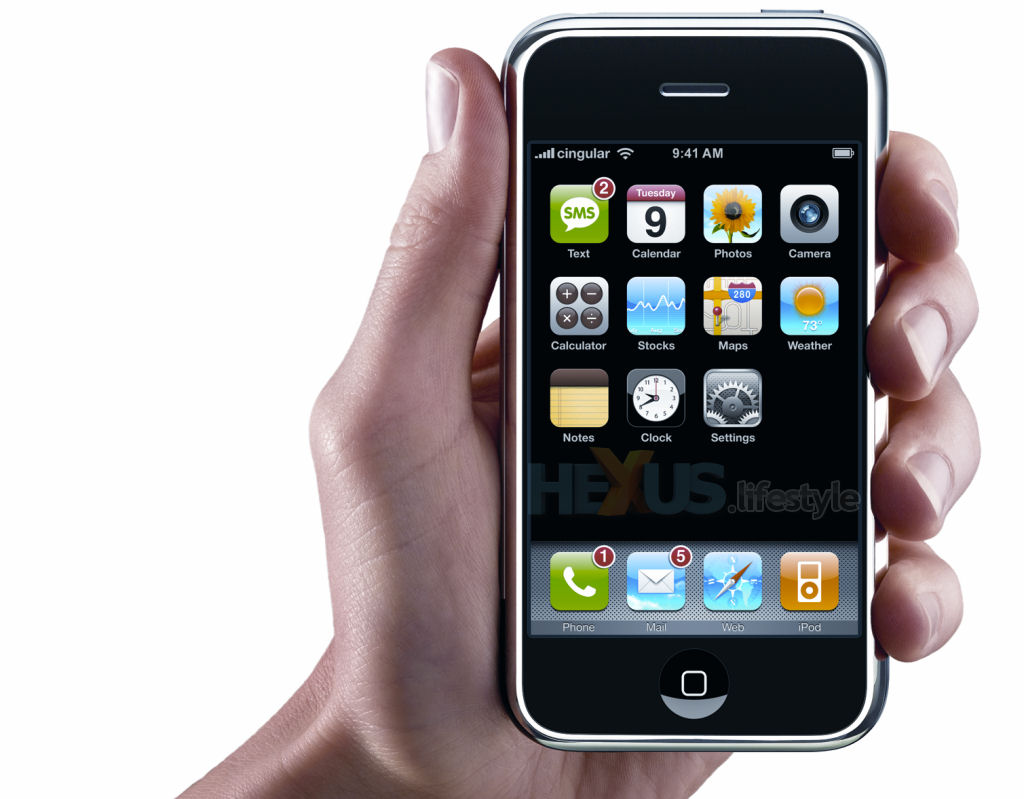 iPhone (2007)
App Store (2008)
Spring 2012
CSE 441 - Advanced HCI
9
[Speaker Notes: The real big moment happened in July 2008 when the App Store opened & Apple opened up app development on the iPhone, reversing a previous decision?

Apps are reminiscent of the early years of the Web (1995-2002), when many new UI/app ideas were being explored. This is where the action is now.]
Initial Impressions Matter
If people don’t “get it”, they won’t download or they’ll quit after quick look
need to have clear “value proposition” in both app store title, blurb, & app design
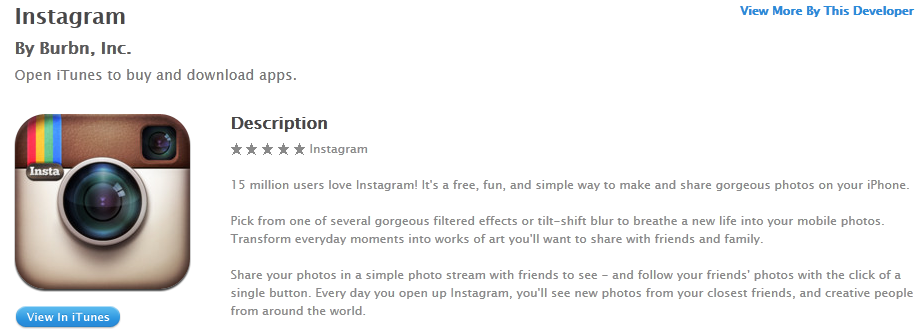 Spring 2012
CSE 441 - Advanced HCI
10
Initial Impressions Matter
If people don’t “get it”, they won’t download or they’ll quit after quick look
need to have clear “value proposition” in both app store title, blurb, & app design
Give “getting started info”, annotate the UI, or provide an optional demo
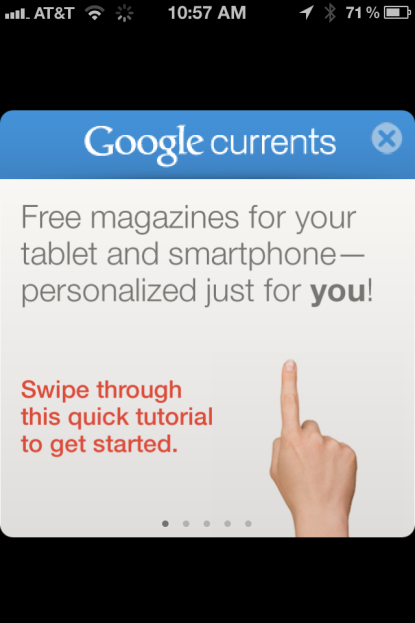 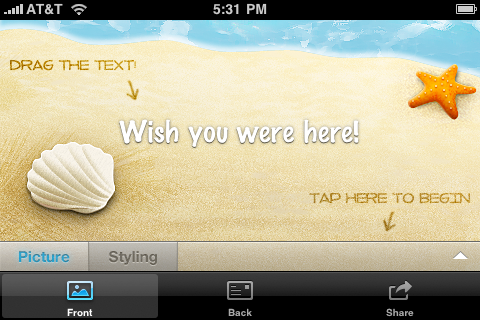 Google
currents
taptivate
postman
Spring 2012
CSE 441 - Advanced HCI
[Speaker Notes: Getting started info more important for apps with
Little or no precedence
Need configuration (turn on sound)
Require registration (e.g., twitter client)]
Personalize User Experience
Name
use it if known & integral (e.g., social networking)
Settings
common ones in app & rest in settings
don’t make dumping ground for extra features
e.g., font size, sound, units, list view, screen orientation, tab content, history, etc.
Favorites/Bookmarks
save item for viewing later (sync across platforms)
common in content-rich apps (news, photos, recipes)
Spring 2012
CSE 441 - Advanced HCI
Personalize User Experience
Name
use it if known  
Settings
common ones in app  
 
 
Favorites/Bookmarks
save item for viewing later (sync across platforms)
 
Behavior
access based on app history (e.g., recent searches)
foursquare
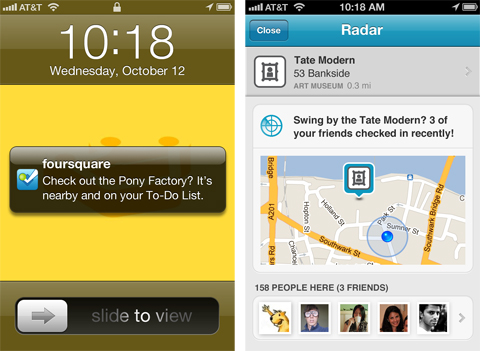 Spring 2012
CSE 441 - Advanced HCI
[Speaker Notes: Foursquare Radar feature makes suggestions based on behavior of both you (places you’ve checked in) and YOUR friends behavior]
Let the Content Shine
Immersive applications focus on content
“The idea is that the content is the interface, the information is the interface — not computer administrative debris.” – Edward Tufte
Access controls via tap screen, tap button, & scroll up
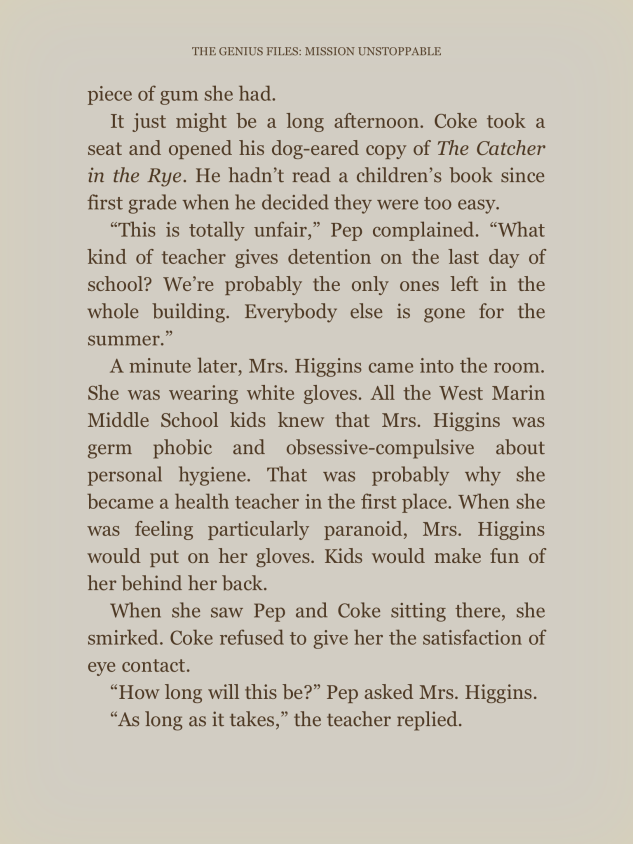 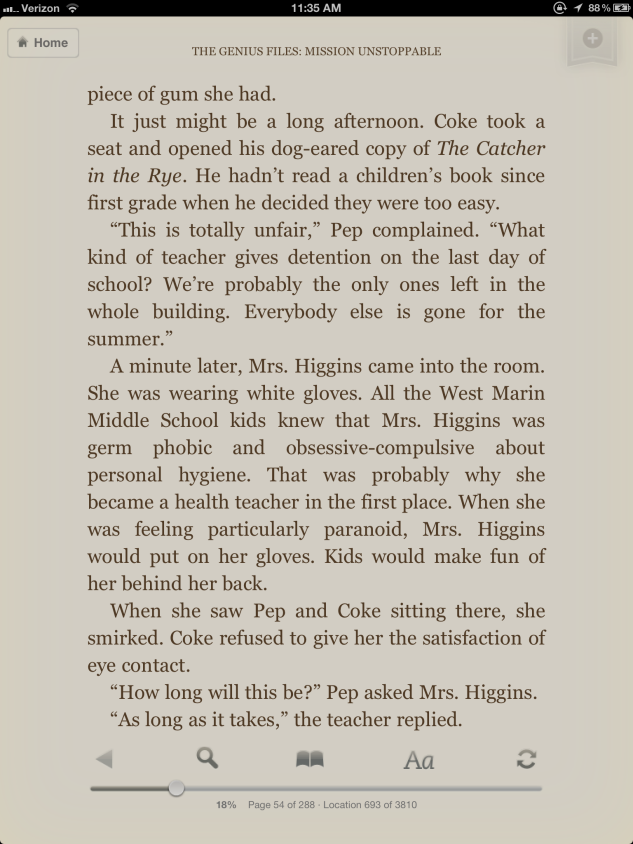 Kindle reader
Spring 2012
CSE 441 - Advanced HCI
[Speaker Notes: Edward Tufte, “iPhone Interface Design,” www.edwardtufte.com/bboard/q-and-afetch-msg?msg_id=00036T

Tap screen when all UI controls hidden (photo slideshows, video, news articles)
Caveat – controls that are used a lot (email app) should stay on screen]
Make Selections Fast & Error Free
Provide smart defaults
Suggest matches during text entry
Store recent activity / selections
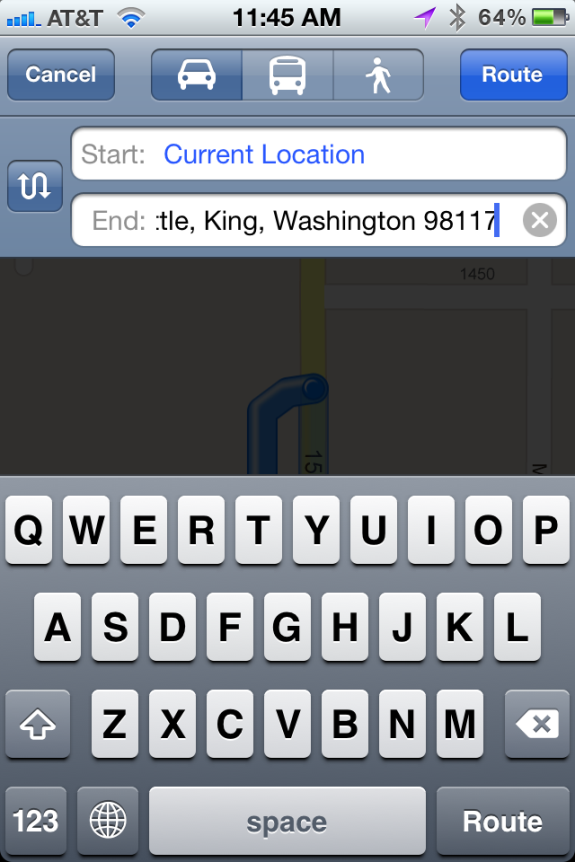 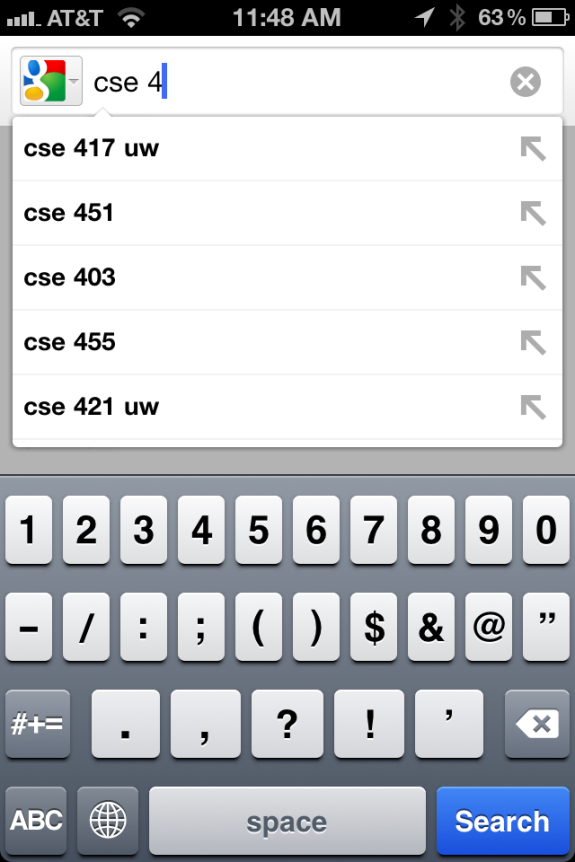 Google search
iPhone Maps
Spring 2012
CSE 441 - Advanced HCI
[Speaker Notes: Map on iPhone pre-populates start field w/ current location & end field w/ most recent search]
Provide Appropriate Feedback
Animations
Downloading, moving, end of content…
Transitions
when users move between related screens
e.g., flip (settings/views), slide left/right (lists), slide up/down (secondary panel), fade in/out, curl (e.g., maps)
Text alerts
If visual not enough (inline or overlay-modal)
Sound
use sparingly as can be annoying
Spring 2012
CSE 441 - Advanced HCI
16
“Good Artists Borrow, Great Artists Steal” – Pablo Picasso(?)
What apps do you like?
Why?
Borrow good features/styles
Spring 2012
CSE 441 - Advanced HCI
17
Next Time
Thursday: Studio Task on Confirmations
Next Thursday: Online Usability Study
Spring 2012
CSE 441 - Advanced HCI
18